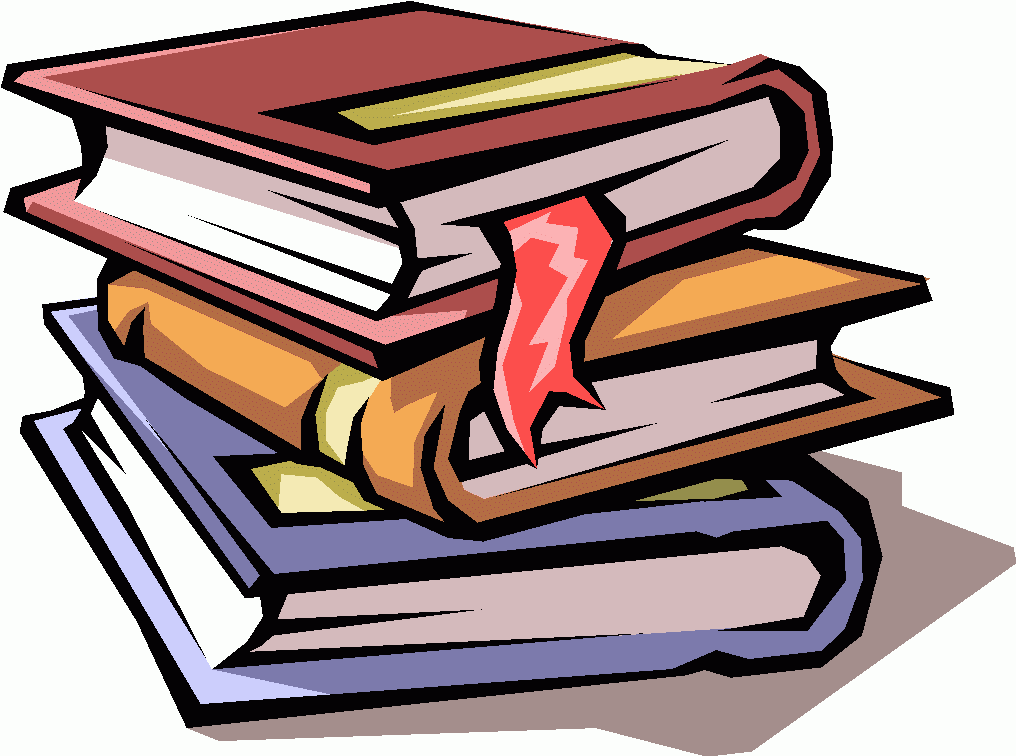 IL TESTO NARRATIVO
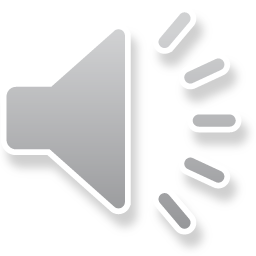 DOCENTE FORIA TINA 4E
                                                 PPT ITALIANO
Il TESTO NARRATIVO
Il testo narrativo è un testo che narra una storia. Può essere Realistico Fantastico
Nel testo narrativo è possibile distinguere:
•L’introduzione
 •Lo svolgimento
 •La conclusione 
INTRODUZIONE: ti “porta” dentro alla storia e ti presenta:
  I PERSONAGGI e il PROTAGONISTA DI CHI SI PARLA?
         Il LUOGO DOVE? 
 Il TEMPO QUANDO? 
 SVOLGIMENTO qui si narrano le vicende: 
CHE COSA SUCCEDE?
 CHE COSA FA IL PROTAGONISTA? COME SI COMPORTA?                          CHE COSA FANNO I PERSONAGGI? 
CONCLUSIONE è la “fine” della storia. COME SI CONCLUDE LA VICENDA?
 Attenzione: la conclusione non ti racconta sempre l’esito finale della storia, ma può lasciarti in sospeso o esprimere solo una riflessione. 
Nel testo narrativo L’ordine dei fatti può essere CRONOLOGICO ma è SEMPRE LOGICO; il testo è COESO e COERENTE.
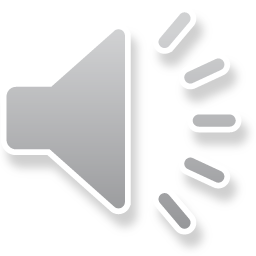 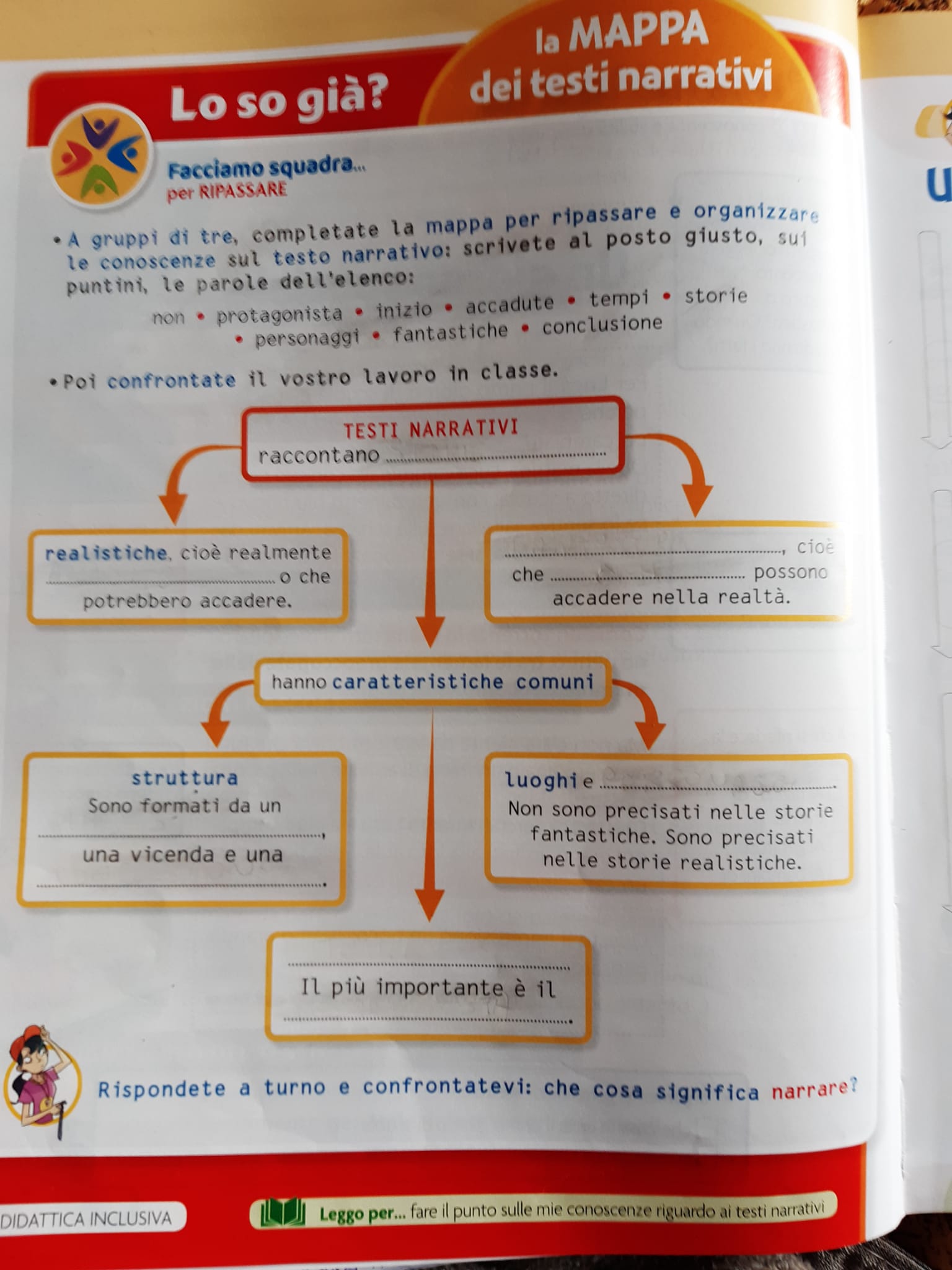 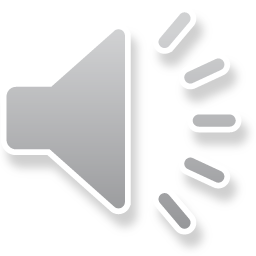 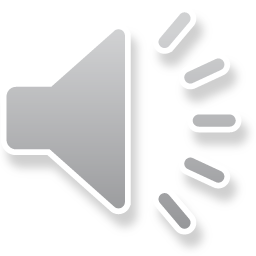 PER COMPRENDERE ED ANALIZZARE UN TESTO NARRATIVO
SONO NECESSARIE ALCUNE OPERAZIONI
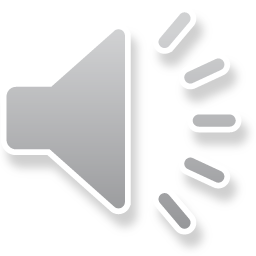 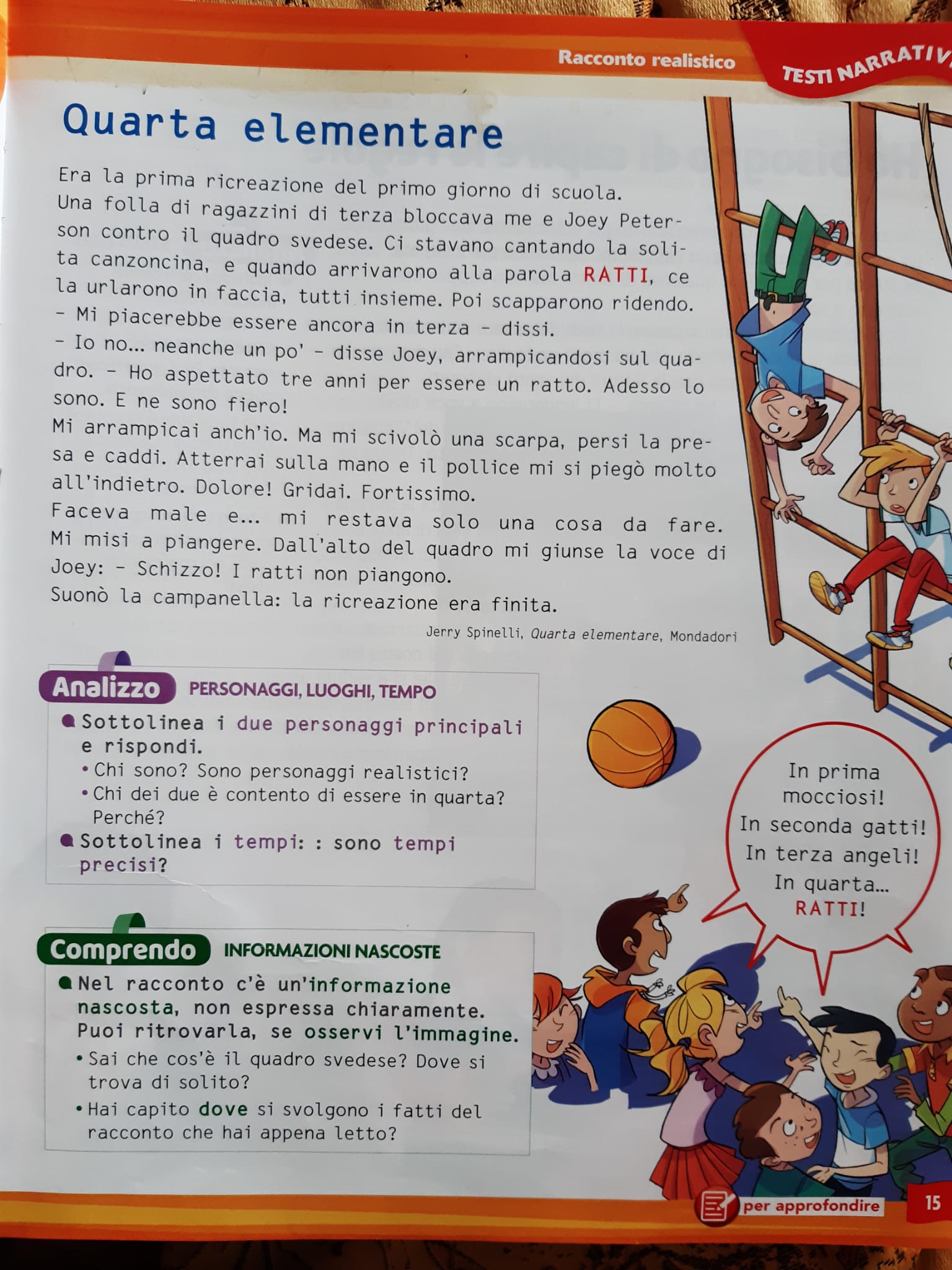 LABORATORIO DI SCRITTURA                                 SUL TESTO                               NARRATIVO
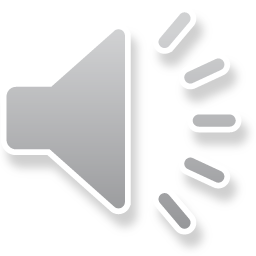 Le parole giuste per scrivere un testo narrativo sono :
Indicatori temporali: ieri ,prima , oggi, in un bel mattino,  verso sera…
Connettivi logici: quindi, e, perché, poiché ,siccome ,infatti, ma, pero’…
                           Se voglio scrivere un testo narrativo:
- decido se sarà realistico o fantastico
-penso ed invento la storia nella mia testa: scegliendo i personaggi , il tempo, il luogo ; immaginando i fatti ed inserendoli mentalmente nello schema della narrazione
-inizio a scrivere, immaginando  i fatti che accadono, i personaggi ed i luoghi come se vedessi un film. Li racconto spiegandoli bene e curando le descrizioni
-rileggo bene , correggo e copio il mio racconto.
La parte relativa al laboratorio di SCRITTURA CREATIVA inizia con una domanda: perché si scrive?Segue una riflessione individuale legata alle difficoltà che ogni bambino incontra nella stesura del testo:
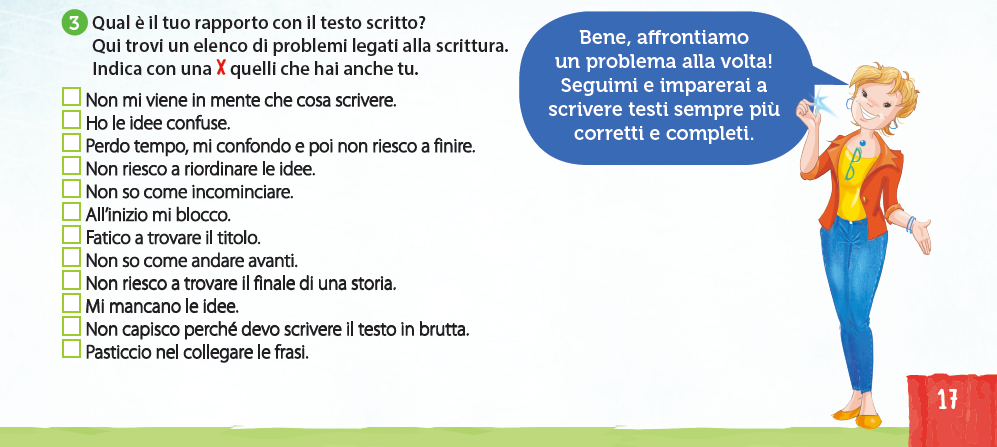 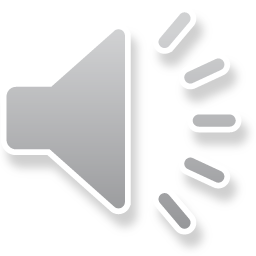 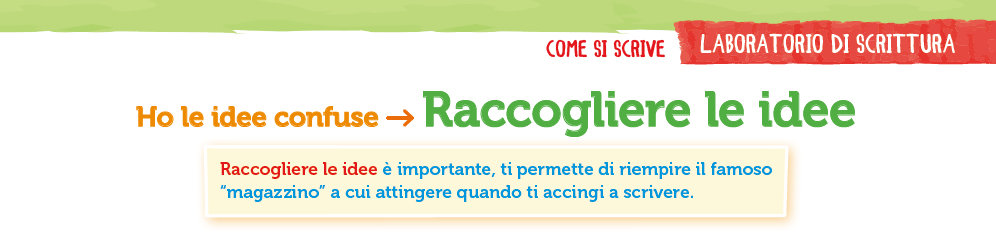 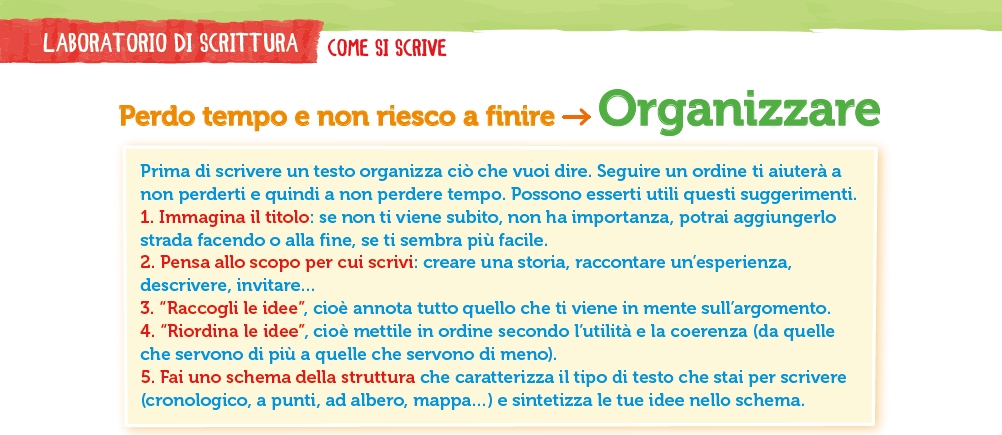 1
4
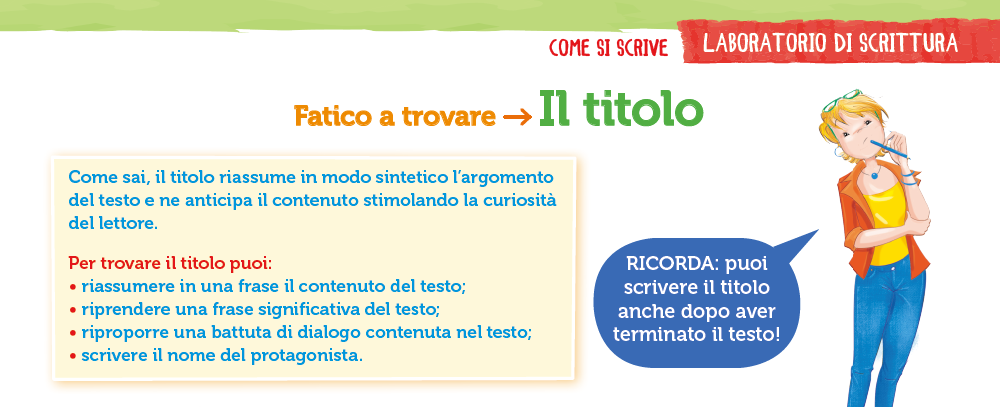 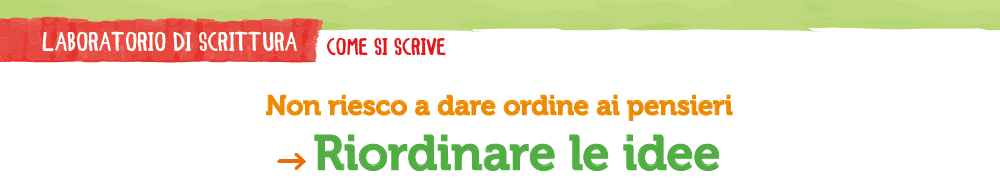 5
2
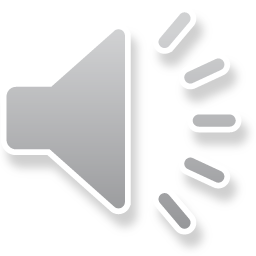 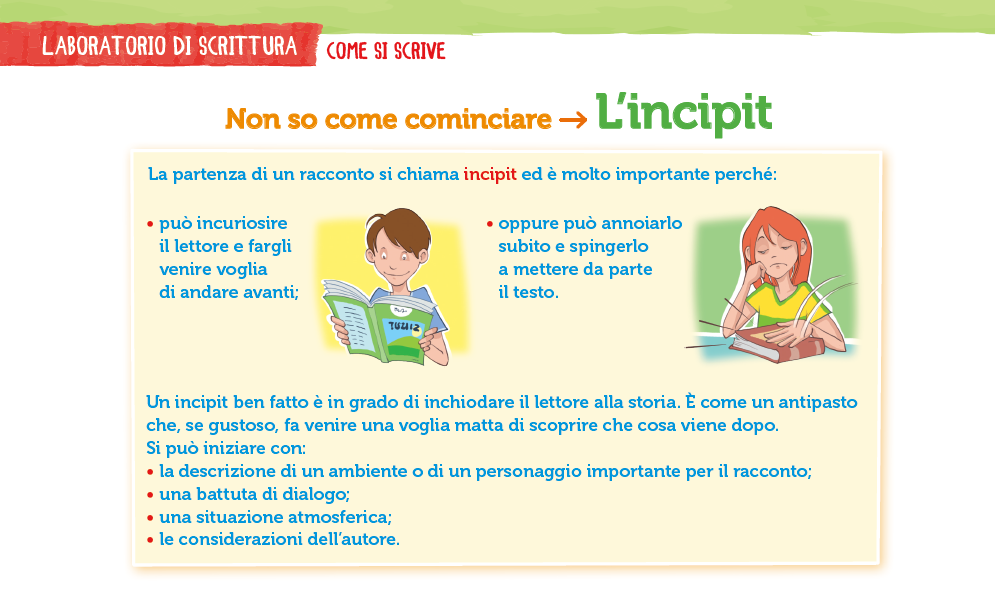 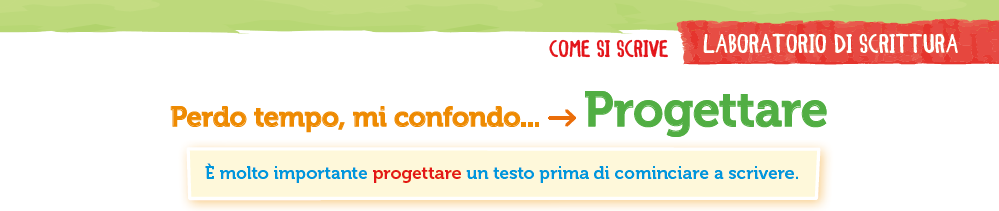 3
6
ADESSO PROVA TU!
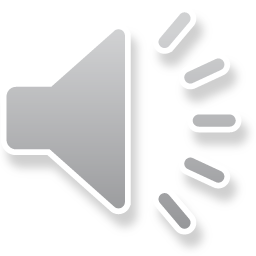 SCRIVI UN TESTO NARRATIVO A PIACERE…
MI RACCOMANDO SEGUI LE INDICAZIONI CHE HAI LETTO NELLE SLIDE PRECEDENTI